Assembly, Gas Content and 
Star Formation History of Galaxies
Charlottesville, VA
2009 September 24
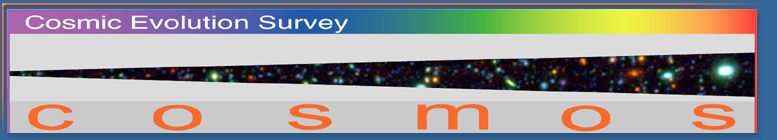 Multiwavelength Properties of 70 mm Selected Galaxies in the COSMOS Field
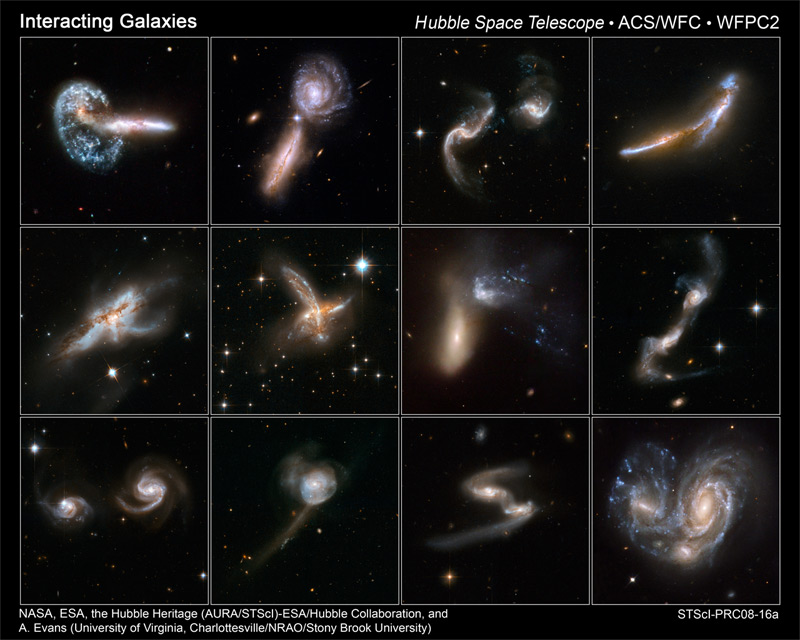 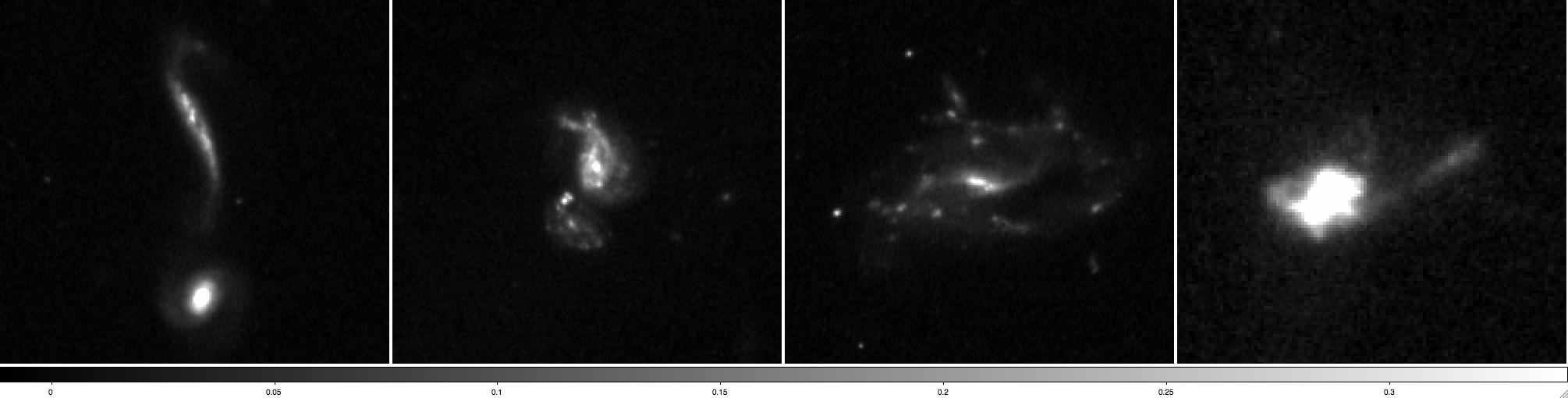 Jeyhan S. Kartaltepe 
(IfA  NOAO), David Sanders, Emeric Le Floc’h, Dave Frayer, Herve Aussel, Nick Scoville, Mara Salvato, Peter Capak, Lin Yan, Jason Surace + the COSMOS team
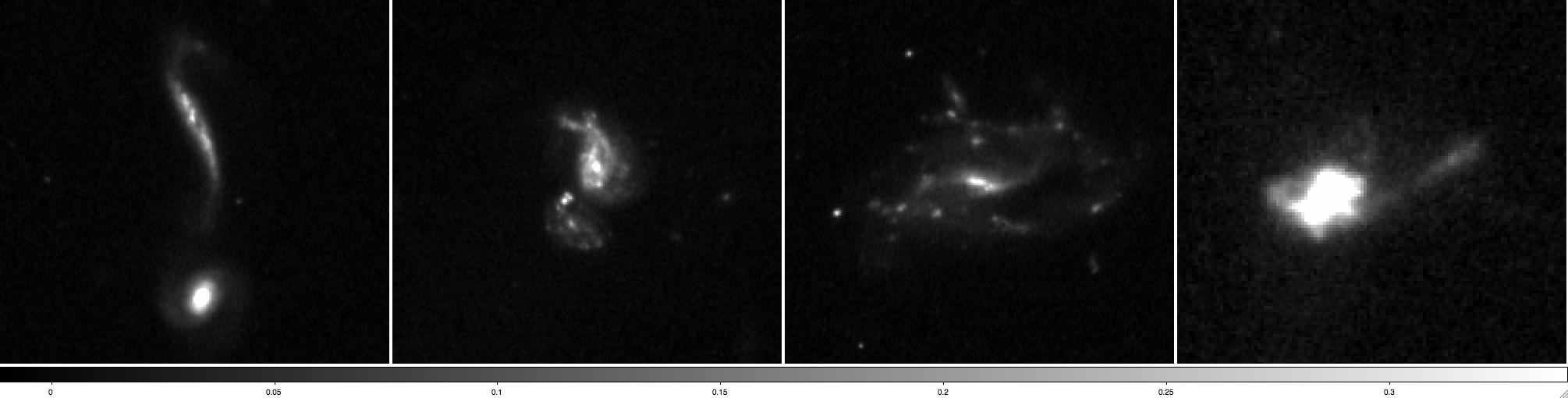 Motivation
What role do mergers play in galaxy evolution?
In forming AGN? Starbursts? Massive ellipticals?
Correlation of morphology and merger phase to
Luminosity
AGN/Starburst activity
Are there enough gas-rich mergers to form the red sequence?
Gas-rich Mergers
Dry Mergers
Mixed
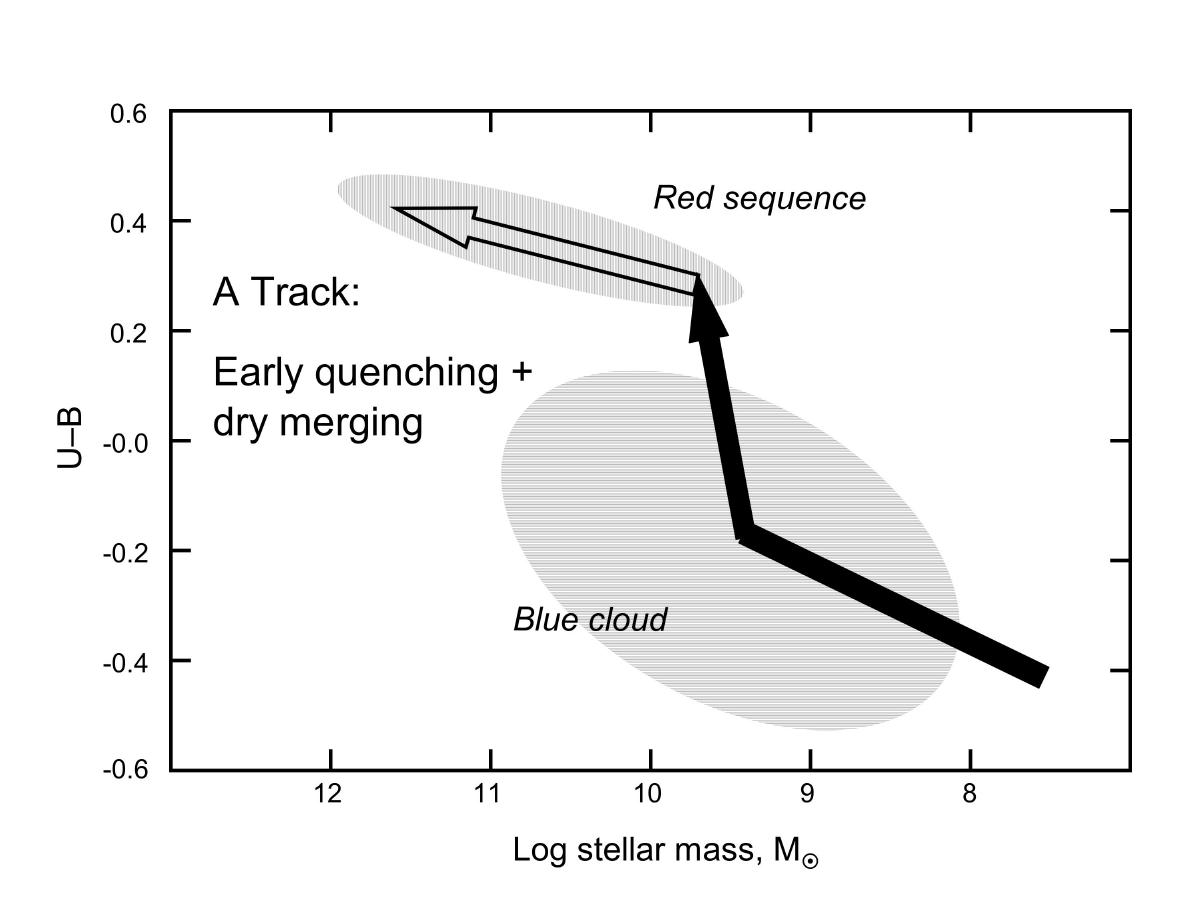 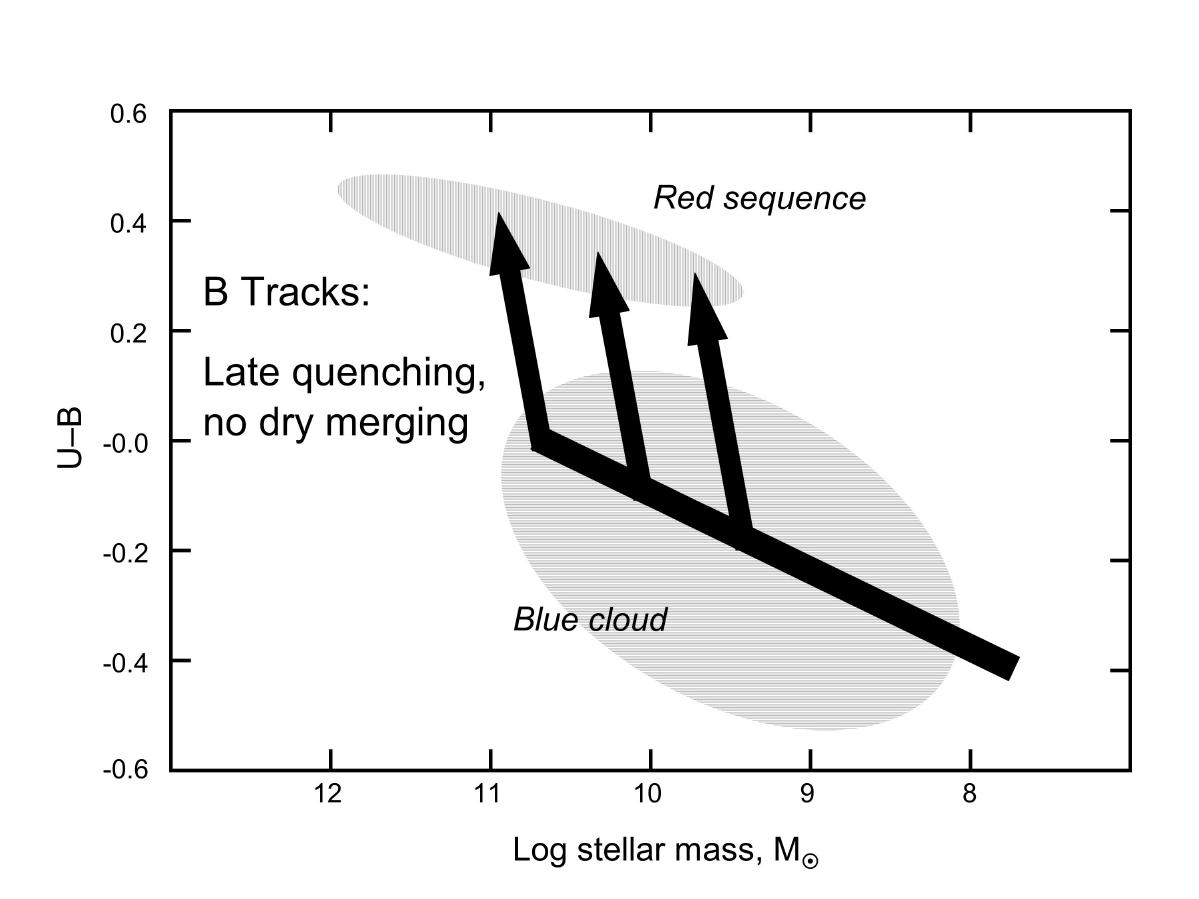 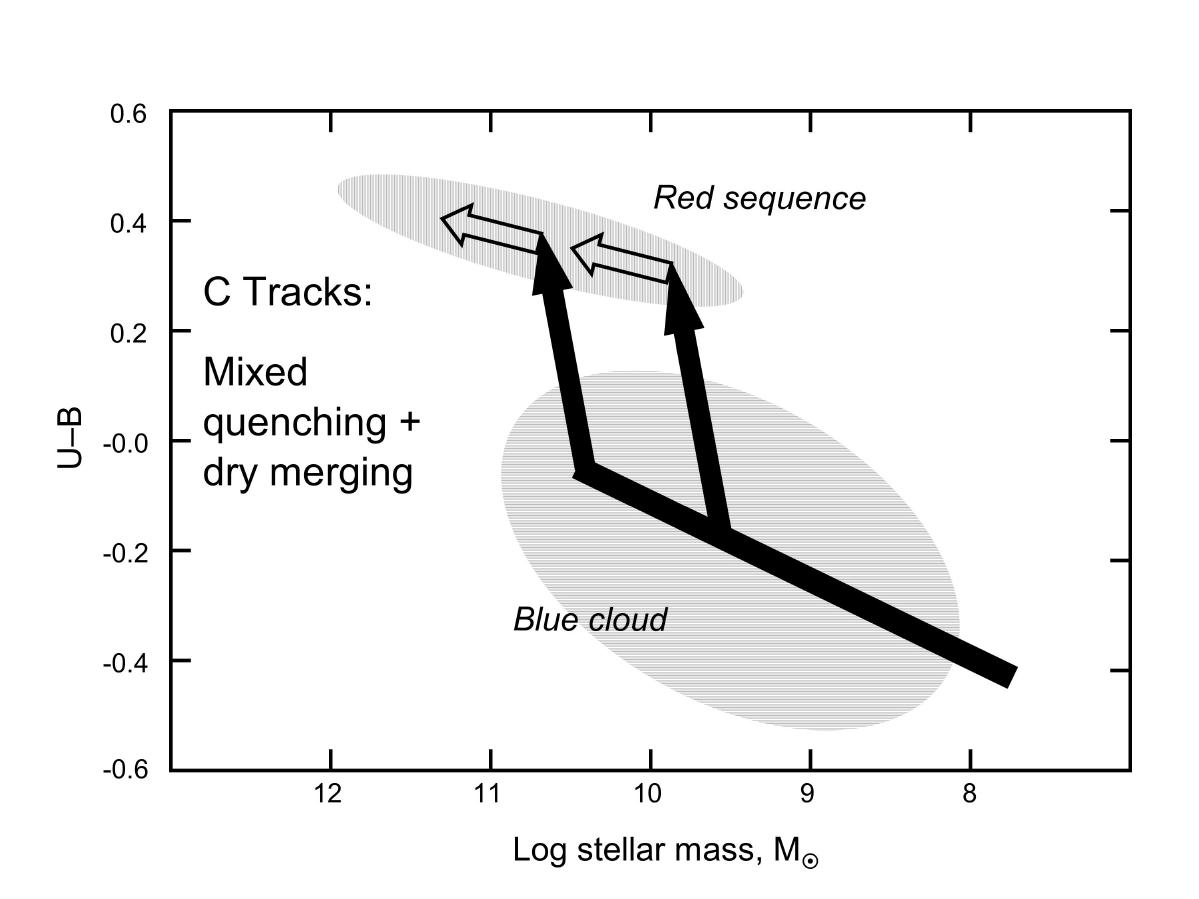 Faber et al. 2007
(U)LIRGs
Locally
All ULIRGs are major mergers of gas-rich spirals
LIRGs are a mix of gas-rich mergers (on the way to ULIRG phase?) and high luminosity “ordinary” spirals
Morphology/merger stage is strongly correlated with LIR
Rare objects
At high redshift
Much more common
Dominate the cosmic star formation rate at z > 1
Do the same trends hold at high-z?
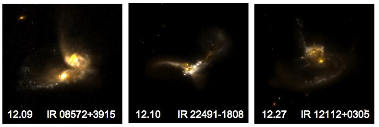 See Vivian U’s poster for properties (SEDs and colors) of local (U)LIRGs
COSMOS: The Cosmic Evolution Survey
HST Treasury program to image an                                 ~2 deg2 field
Large area means you can
Reduce the effects of cosmic variance
Use large samples of galaxies
Use a large volume (equivalent to SDSS at high-z!)
Multiwavelength Coverage 
Spitzer, Chandra, XMM, VLA, + 30 UV/optical/NIR bands
Accurate photozs (Ilbert et al., Salvato et al. 2009)
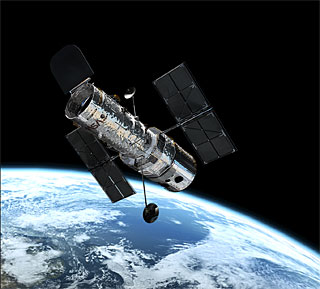 Ideal combination of        breadth and depth
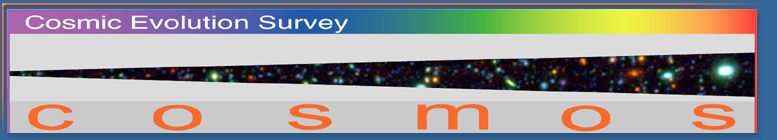 High Redshift (U)LIRGs
Studies at high redshift have been limited
Small samples
Uncertain luminosities
Most studies are based on Spitzer 24 mm selection
At z~1, 24 mm probes rest frame 12 mm, 8 mm by z~2
Ideally, would like to probe near or beyond the peak of IR emission
Longer wavelength data is only available for small numbers of objects (e.g., Spitzer 70/160 mm, Submillimeter)
With large field, can obtain large number of sources, even with relatively insensitive 70 mm detector
Our 70 mm Sample
Spitzer/MIPS 70 mm selection (Frayer et al. 2009)
Sample consists of 1505 sources matched to optical counterpart in ACS imaging
463 are also detected at 160 mm
Redshift distribution
Peaks at z ~ 0.35
High-z tail, 281 sources at 1 < z < 3
Estimating luminosity
Fit templates to IR SED (8, 24, 70, [160] mm)
Integrate from 8-1000 mm to get LIR
Luminosities accurate to ~0.2 dex (0.05 dex when detected at 160 mm)
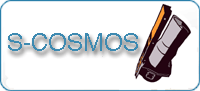 LIR
HyLIRGs
30 out to z ~ 3
307 out to z ~ 3
ULIRGs
log (LIR)
LIRGs
686 out to z ~ 1.4
Redshift (z)
SEDs
> 13
12 - 13
All 1505 binned by LIR and normalized at 1 mm
Range of shapes
Trends with LIR
Increased IR contribution
Stellar bump, 5 mm dip
Power-law SEDs
n Ln [arbitrary units]
11 - 12
10 - 11
< 10
Rest-Frame Wavelength [mm]
AGN Signatures
X-ray detection
LX > 1042 erg s-1
132 in total








.
AGN Signatures
X-ray detection
LX > 1042 erg s-1
132 in total
Radio excess sources
29 in total






.
562 sources detected in the radio
q  (FIR / radio flux)
log (LIR)
AGN Signatures
X-ray detection
LX > 1042 erg s-1
132 in total
Radio excess sources
29 in total
Power-law SEDs
169 in total




.
n Ln [arbitrary units]
Rest-Frame Wavelength [mm]
AGN Signatures
X-ray detection
LX > 1042 erg s-1
132 in total
Radio excess sources
29 in total
Power-law SEDs
169 in total
IRAC color-color selection
Stern et al. 2005
232 in total

.
([3.6] – [4.5])Vega
([5.8] – [8.0])Vega
AGN Signatures
X-ray detection
LX > 1042 erg s-1
132 in total
Radio excess sources
29 in total
Power-law SEDs
169 in total
IRAC color-color selection
Stern et al. 2005
232 in total
Obscured AGN candidates / Dust Obscured Galaxies 
Fiore et al. 2008, 2009; Dey et al. 2008
60 in total (56 with R-K > 4.5)
DOGs
F(24) / F(R)
(R - K)Vega
AGN Fraction
100% for HyLIRGs
>70% for ULIRGs
AGN Fraction
5% at low LIR
log (LIR)
AGN Fraction increases systematically with LIR (as it does locally)!
Morphological Classification
Spiral          Elliptical          QSO         Unknown
Minor Merger
Major Mergers
I                        II                     III                   IV                      V
Merger Fraction
Fraction of spirals drops
Major mergers increase to ~50%
Unknowns make up additional ~20%
Minor mergers have an effect only at log(LIR) < 11.5
Significant contribution (20%) from ‘QSO’ class at high LIR
Fraction
log (LIR)
See  Jason Surace’s poster for morphology comparison of local and distant (U)LIRGs
Galaxy Colors
Color             Bi-modality
Contours : optically selected galaxies
Blue cloud
Red Sequence
Green Valley
Red Sequence
(U-V)0
Green Valley
Blue Cloud
MK
(U-V)0                        (U-V)0                    (U-V)0                   (U-V)0                   (U-V)0
Colors
Contours: optical population
Colored points:    70 mm sources coded by LIR
Colors peak in Green Valley
MK
MK
(U-V)0
MK
Single redshift bin (0.8 < z < 1.0)
Classified optical comparison sample
Chose 4 MK slices (shaded)
Number
log (LIR)
Morphology and Color
Number
Number
(U-V)0                                              (U-V)0                                             (U-V)0                                          (U-V)0
Morphology and Color
70 mm Sources
Optically Selected
Blue Cloud
Red Sequence
Number
(U-V)0
Summary
70 mm selection allows robust luminosity determination
SED analysis allows the identification of 355 AGN
Strong correlation of properties with luminosity
Spirals decrease from 70% to 10%
Major mergers increase from 10% to > 50%
AGN Fraction increases to 100% for HyLIRGs
70 mm sources peak in the Green Valley
Tantalizing evidence suggests RS can form purely from gas-rich mergers
IR galaxies represent important transition stage
Two papers have been submitted – keep an eye on astroph!
The Future
Comparison of dust temperatures/SED shapes
Relation between (U)LIRGs and submm galaxies
 Herschel and SCUBA2
Near-infrared spectroscopy for high redshift line diagnostic studies
FMOS, FLAMINGOS2, MOSFIRE, etc.
High resolution near-infrared imaging for morphology of high redshift sources
WFC3 on Hubble or adaptive optics from the ground
What is the role of the evolving gas fraction?
ALMA